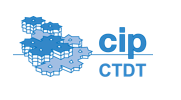 DEFI, l’atelier du futur
1
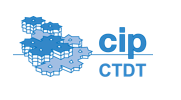 L’origine
Journée des décolleteurs 2019
10 partenaires régionaux
1 exposition «DEFI, l’atelier du futur»
Succès confirmé avant pandémie
2
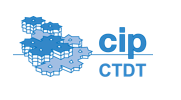 Le développement
4.0 dans le décolletage
Plateforme d’échanges et d’essais
Groupe d’intérêt régional
Vitrine dynamique permanente
Investissement important
Doublement de la surface actuelle
3
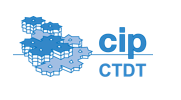 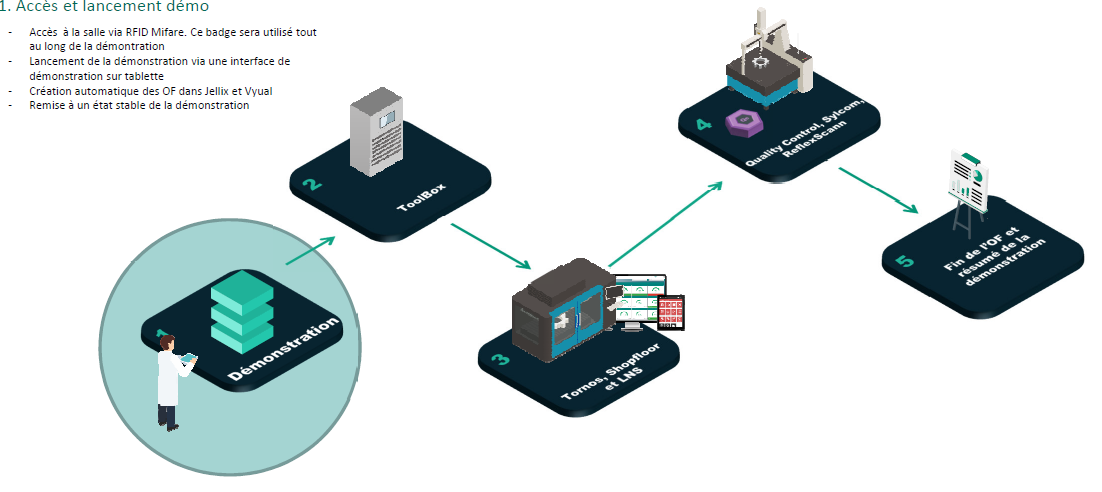 4
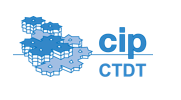 Le public-cible
Les professionnels du décolletage
Les partenaires des microtechniques
Les potentiels futurs apprentis
5
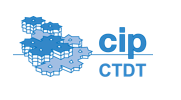 L’accueil
Par des professionnel(le)s du décolletage
Dans un environnement de grande qualité
6
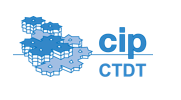 Les missions du CTDT
La formation
La promotion de la branche
La veille technologique
L’espace d’essais
7
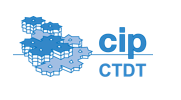 Merci de votre attention
8